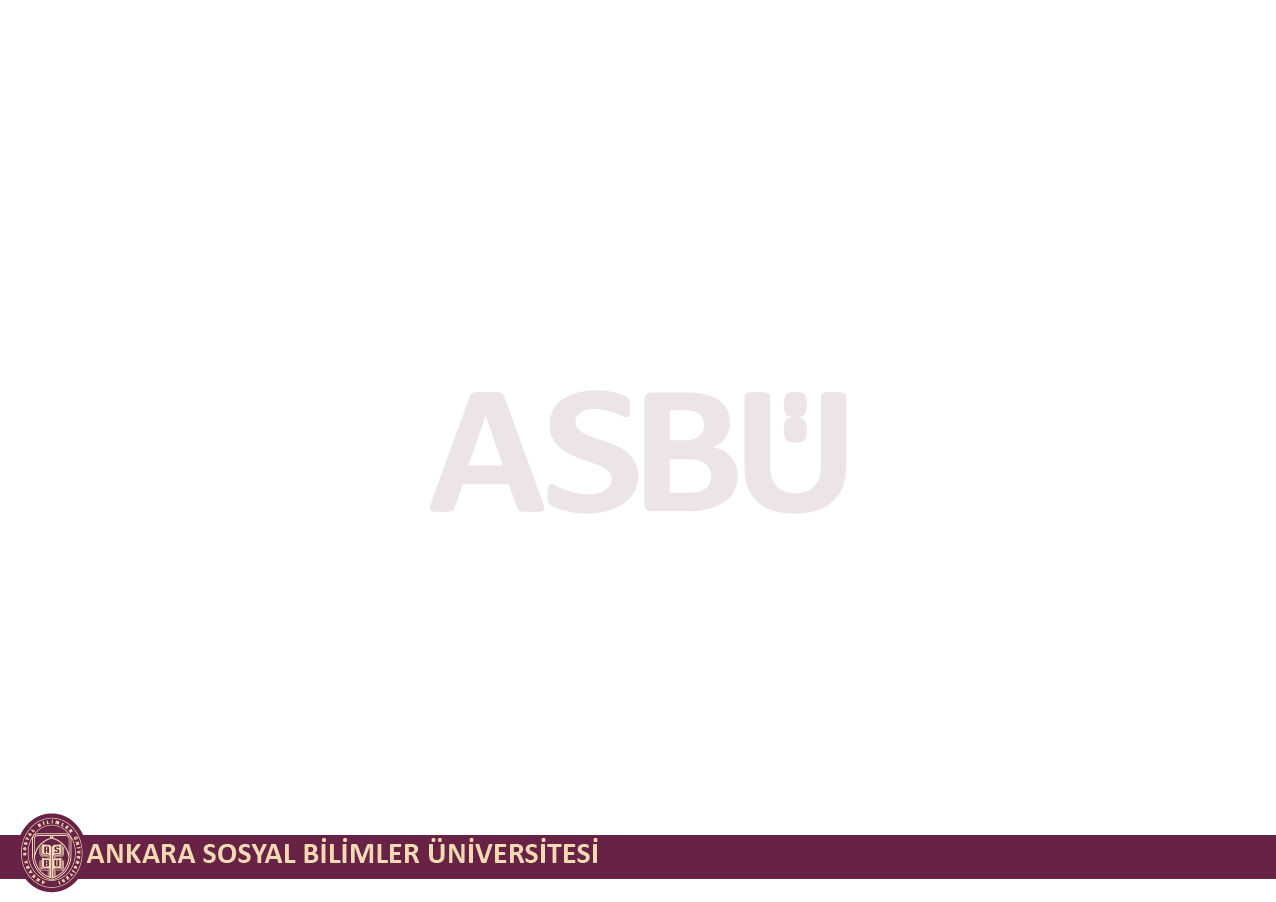 5. ÖĞRENCİ İŞLERİ DAİRESİ BAŞKANLIĞI
5.1 Lisans Ve Lisansüstü Programların Öğrenci Sayıları
Tablo 20. Yıllara Göre Öğrenci Sayıları
2016 yılında ilk defa öğrenci kabulü yapan Üniversitemiz lisans programlarında 
öğrenim gören öğrencilerin 2023 yılı itibariyle mevcut artış oranı: %1.517’dir.
Üniversitemiz lisansüstü programlarında 
öğrenim gören öğrencilerin 2023 yılı itibariyle mevcut artış oranı: %3.051’dir.
5. ÖĞRENCİ İŞLERİ DAİRESİ BAŞKANLIĞI
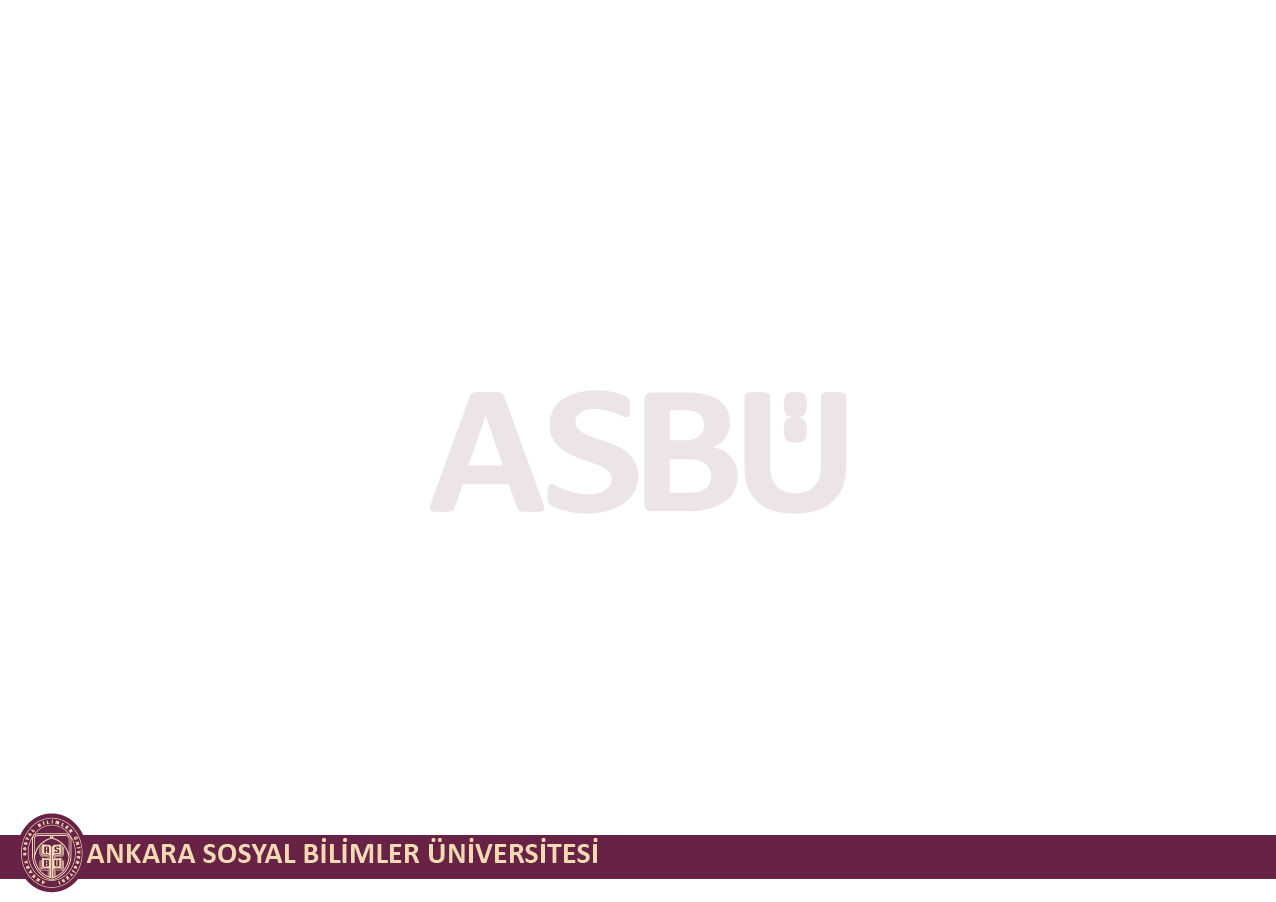 5.2 Öğrenci Kontenjanları ve Doluluk Oranları
Tablo 21. Öğrenci Kontenjanları ve Doluluk Oranları
5. ÖĞRENCİ İŞLERİ DAİRESİ BAŞKANLIĞI
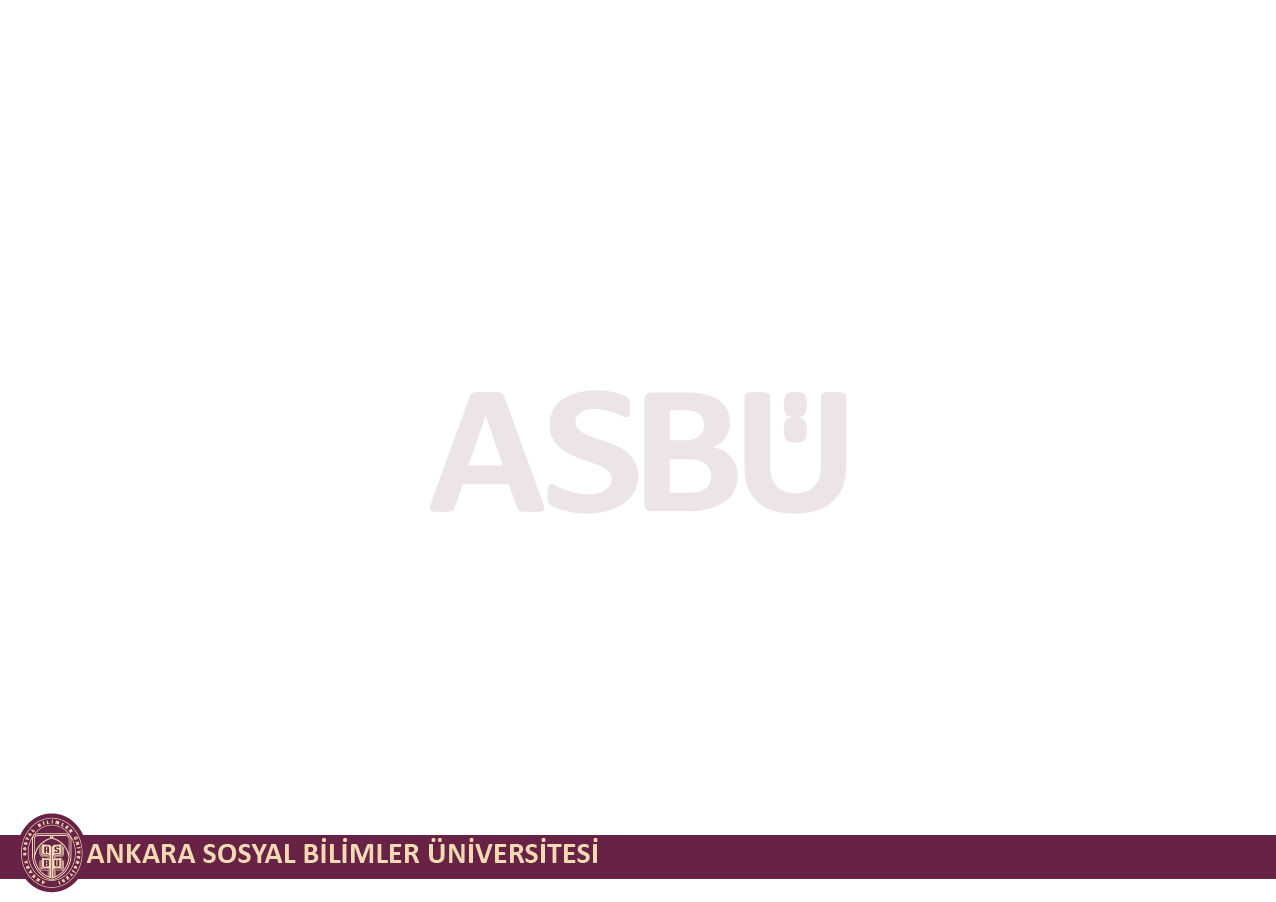 5.2 Öğrenci Kontenjanları ve Doluluk Oranları
Tablo 21. Öğrenci Kontenjanları ve Doluluk Oranları
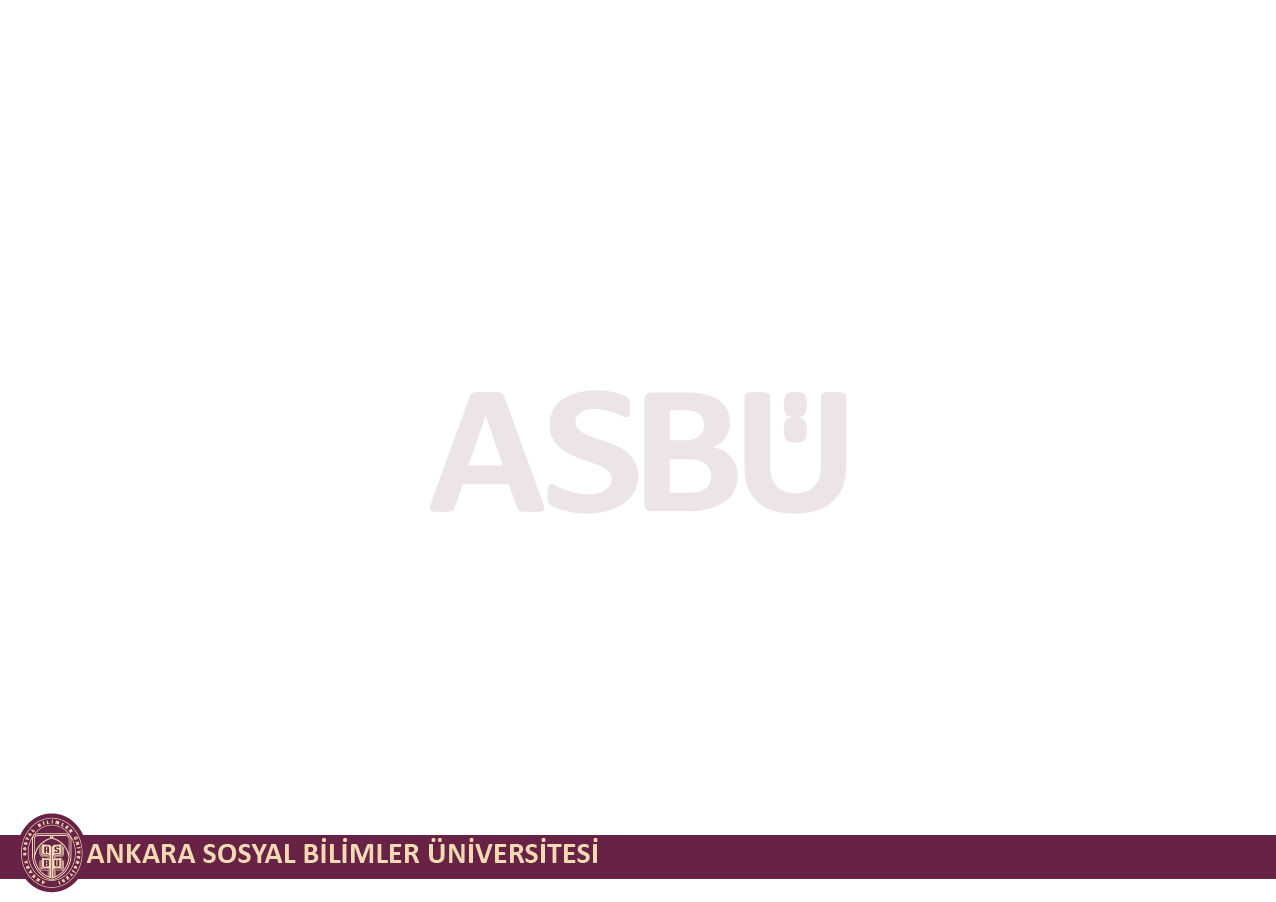 5. ÖĞRENCİ İŞLERİ DAİRESİ BAŞKANLIĞI
5.2 Öğrenci Kontenjanları ve Doluluk Oranları
Üniversitemizin kuruluşunda 2 lisans programıyla eğitim öğretim yapılmakta iken, 
2023 yılı itibariyle KKTC Yerleşkesi dahil bu sayı 13+9, toplam:22 olmuştur. (%1.100)
Doluluk oranında ise 2016 yılından itibaren Ankara kampüsü programlarında %100’lük doluluk oranı mevcuttur.
KKTC Kampüsü programlarının doluluk oranı ise 2023’te %68 ulaşmıştır. (ilk defa öğrenci alınan 2020 yılına göre %20,59 artış olmuştur.)
Tablo 21. Öğrenci Kontenjanları ve Doluluk Oranları
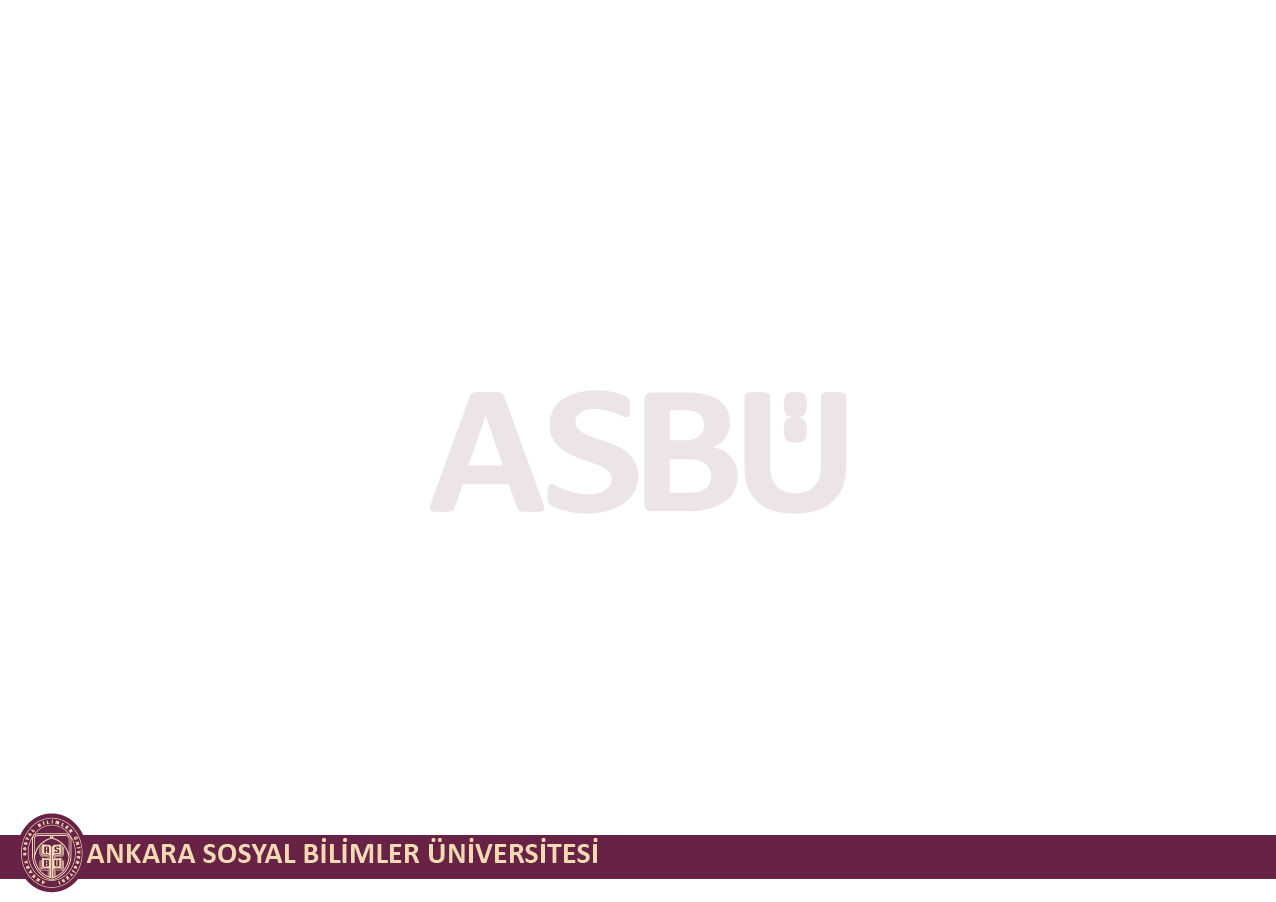 5. ÖĞRENCİ İŞLERİ DAİRESİ BAŞKANLIĞI
5.3  Yıllara Göre Kayıt Yaptıran Yabancı Uyruklu Öğrencilerin Sayısı
İlk defa öğrenci kabulü yapıldığı 2017 yılı itibariyle güncel uluslararası öğrenci artış oranı: %618.
Tablo 22. Yıllara Göre Kayıt Yaptıran Yabancı Uyruklu Öğrencilerin Sayısı
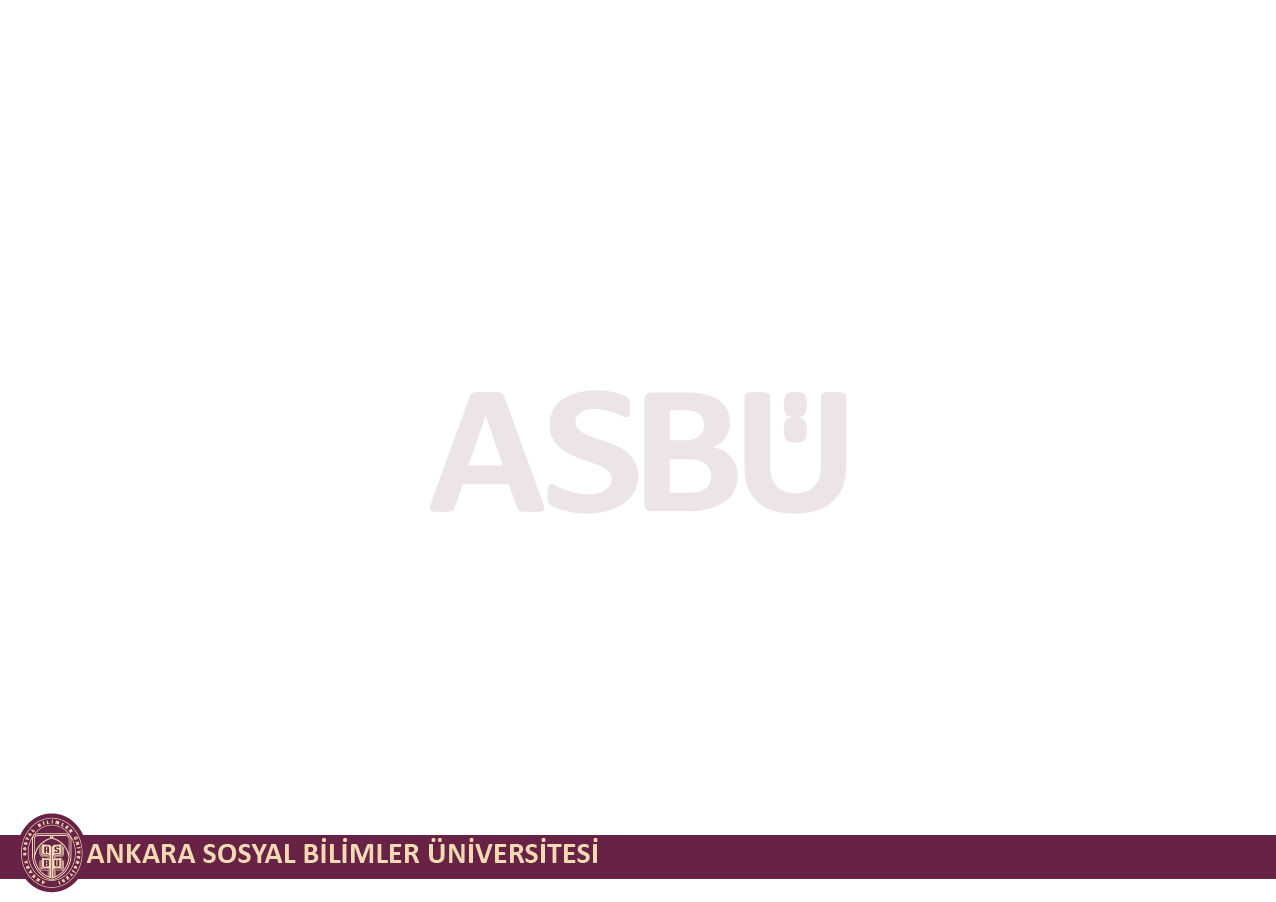 5. ÖĞRENCİ İŞLERİ DAİRESİ BAŞKANLIĞI
5.4 Yatay Ve Dikey Geçişle Gelen Öğrenci Sayıları
Yatay geçiş ile Dikey geçiş yıllara sair değişim oranı:%2.400’dür.
Tablo 25. Yatay ve Dikey Geçişle Gelen Öğrenci Sayıları
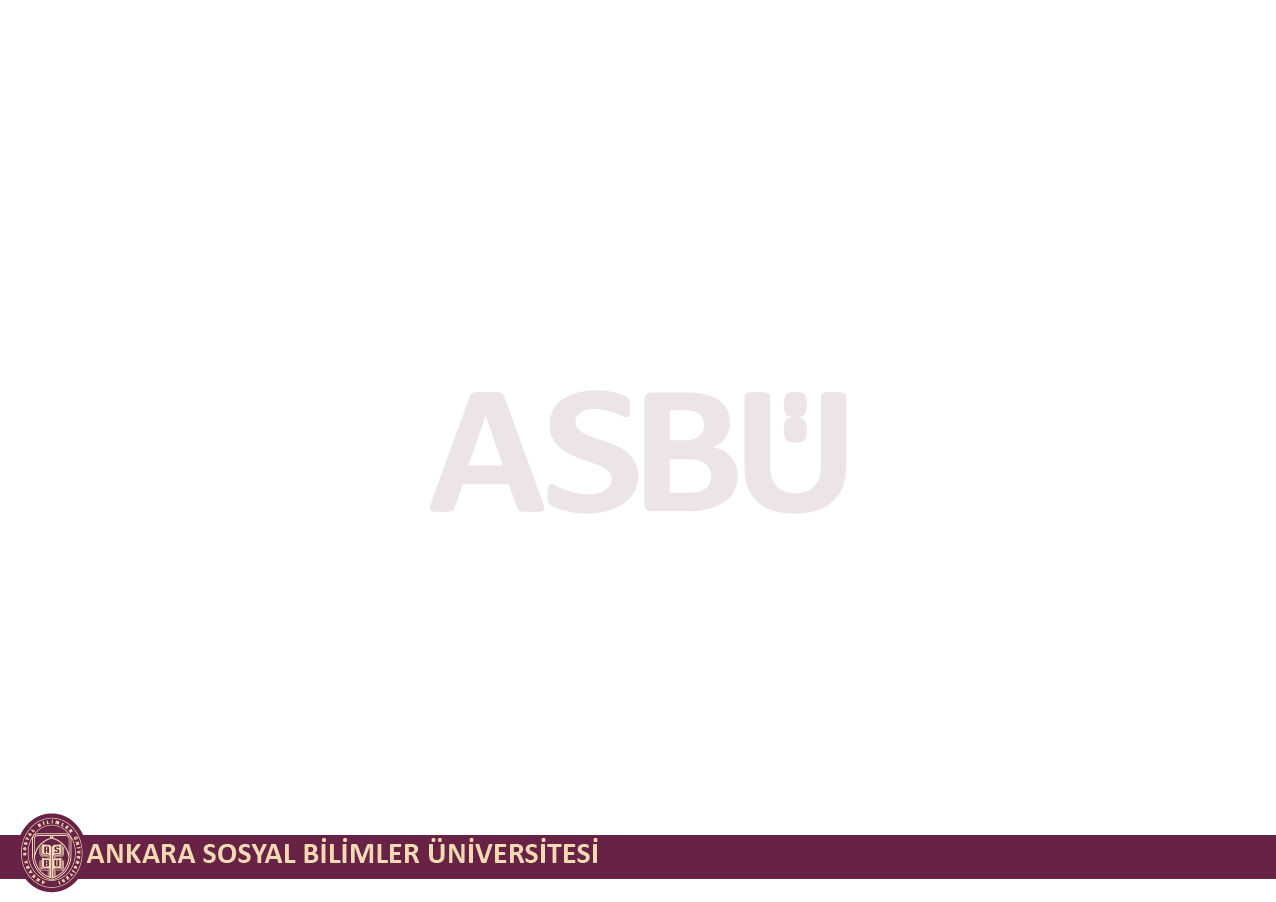 5. ÖĞRENCİ İŞLERİ DAİRESİ BAŞKANLIĞI
5.5 Üniversiteden Ayrılan Öğrenci Sayıları
Tablo 26. Üniversiteden Ayrılan Öğrenci Sayıları
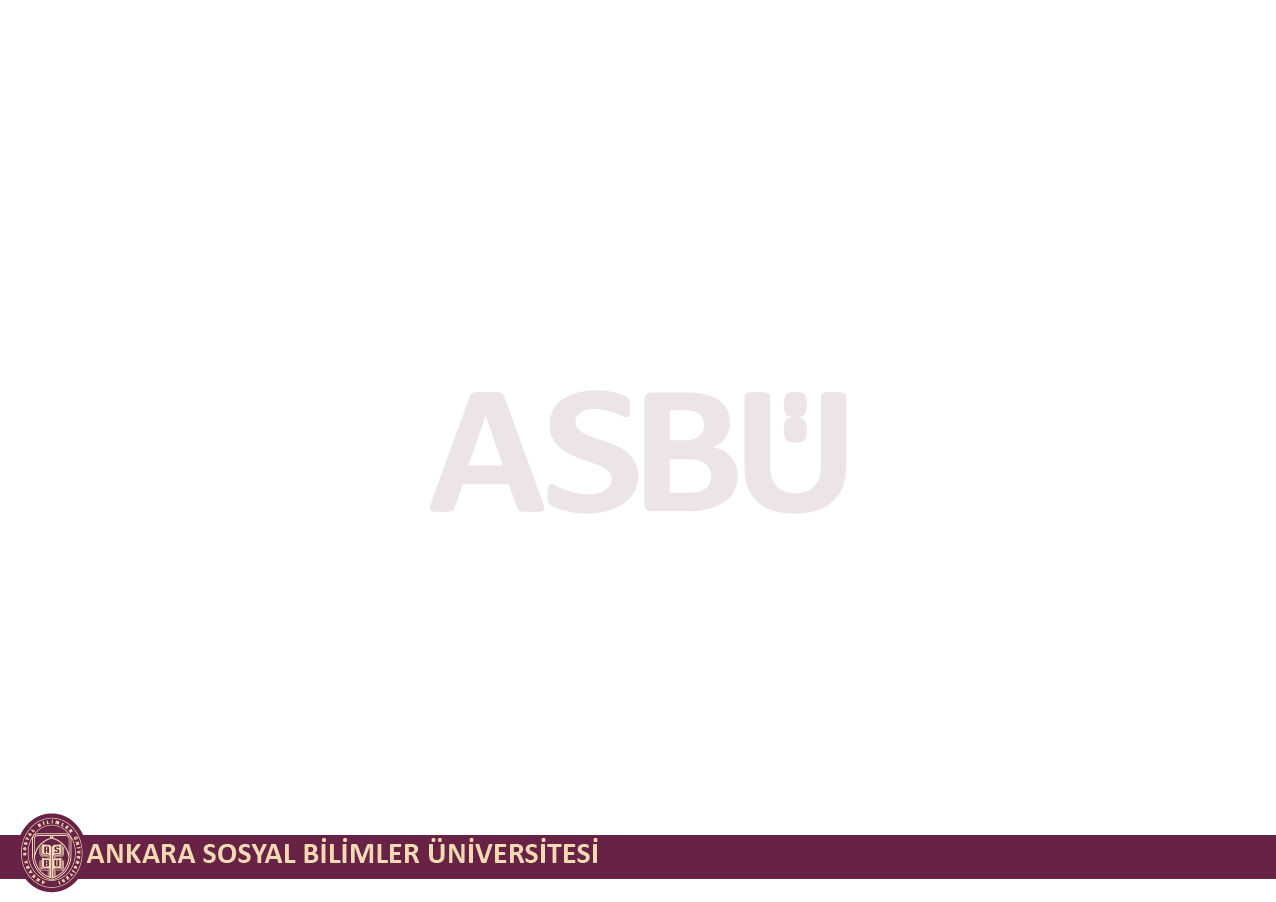 5. ÖĞRENCİ İŞLERİ DAİRESİ BAŞKANLIĞI
5.5 Üniversiteden Ayrılan Öğrenci Sayıları
Kendi isteğiyle Üniversitemizden ilişiği kesilen öğrencilerin 2023 yılı itibariyle değişim oranı:%7.412’dir.
Tablo 26. Üniversiteden Ayrılan Öğrenci Sayıları
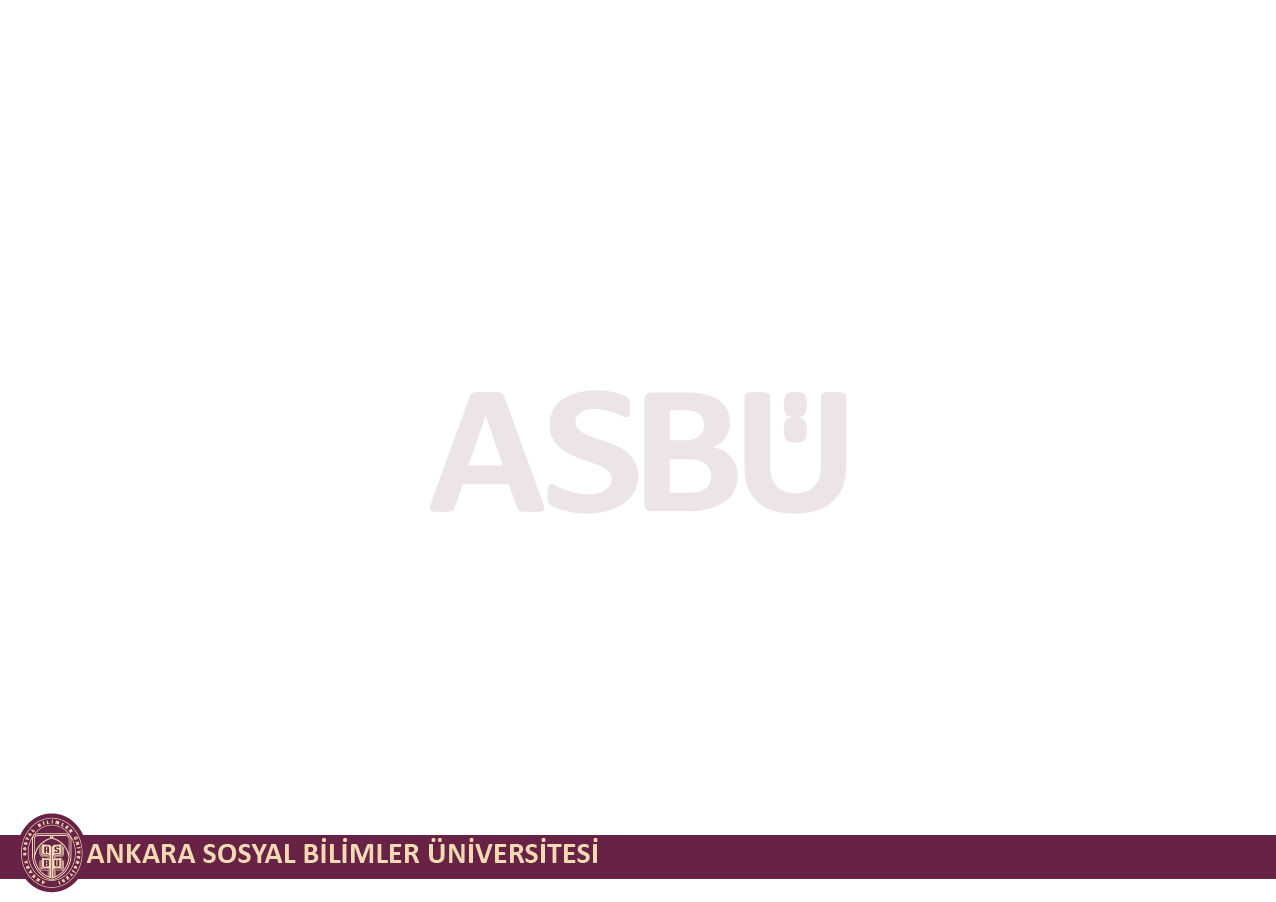 5. ÖĞRENCİ İŞLERİ DAİRESİ BAŞKANLIĞI
5.6 Lisansüstü Öğrenime İlişkin Veriler
Tablolar. Lisansüstü Programlara İlişkin Veriler
2023 yılı itibaren Lisansüstü programlara kayıtlı öğrenci sayısının/toplam öğrenci sayısına oranı % 35’dir.
Lisansüstü program sayısı son 5 yılda %60 oranında artmıştır.
Aktif olan lisansüstü program sayısının yıllara sair değişim oranı ise: %1.366’dır.
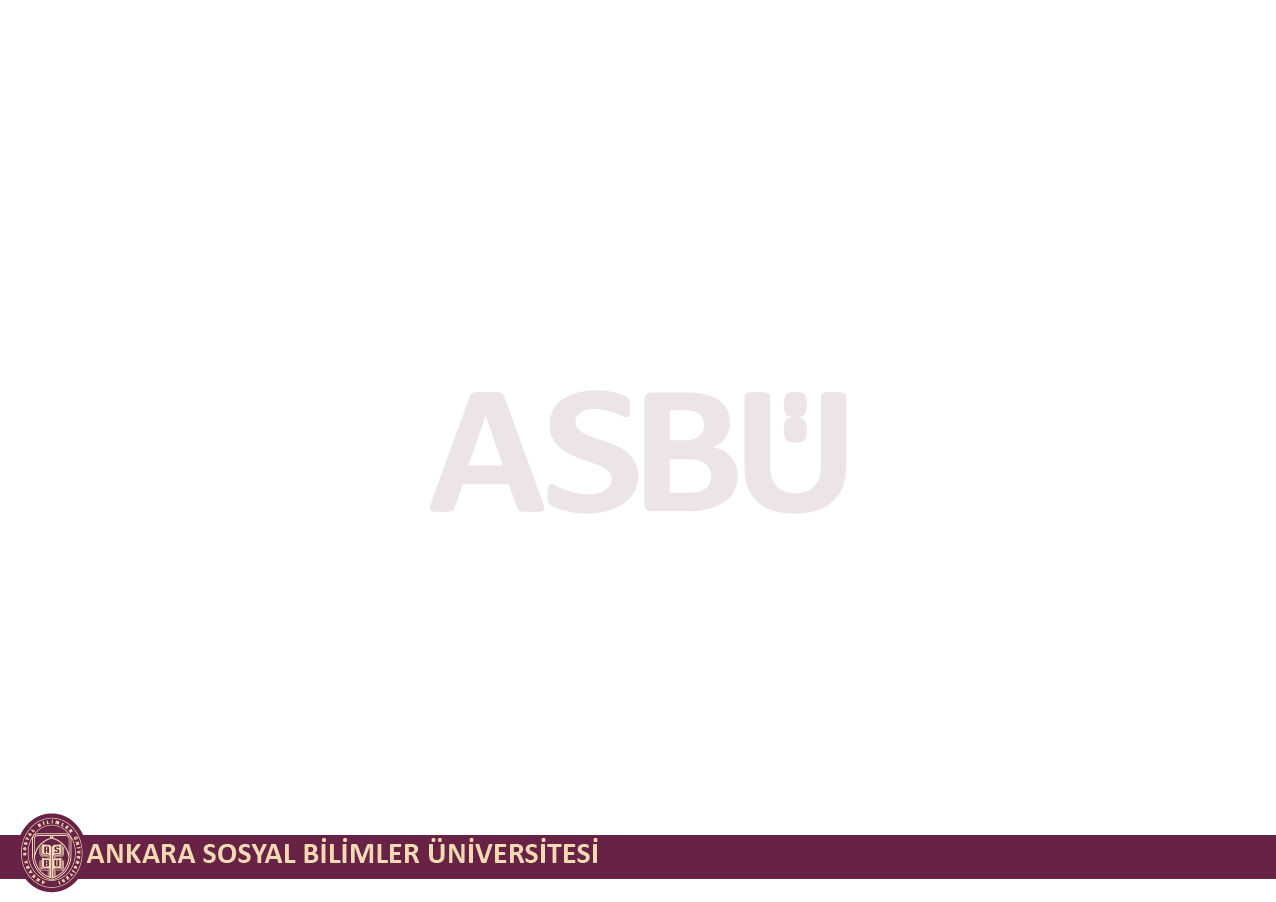 5. ÖĞRENCİ İŞLERİ DAİRESİ BAŞKANLIĞI
5.6 Lisansüstü Öğrenime İlişkin Veriler
Tablolar. Lisansüstü Programlara İlişkin Veriler;
Toplam mezun sayısındaki değişim ise 2017 yılından bu tarafa:%7.633’tür.
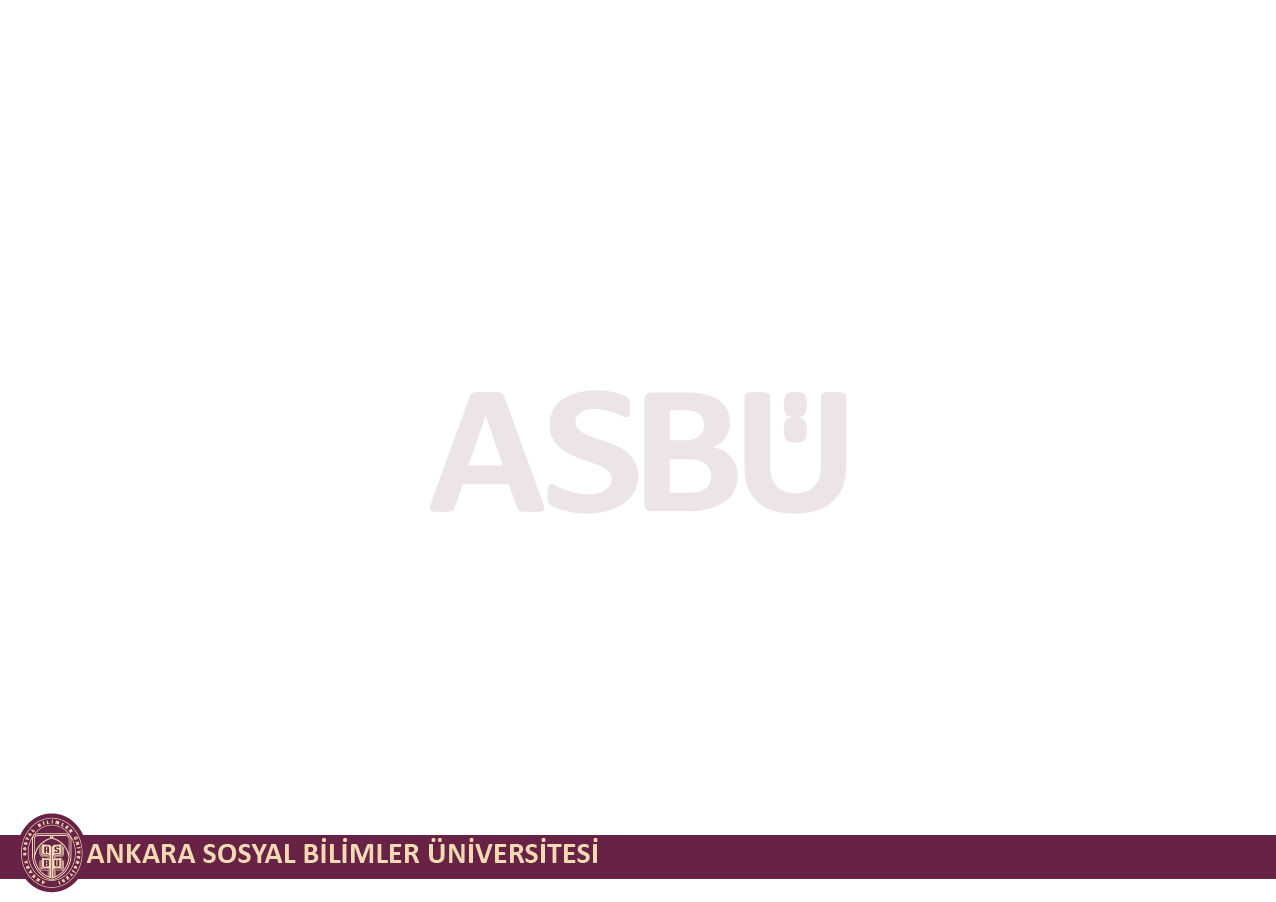 5. ÖĞRENCİ İŞLERİ DAİRESİ BAŞKANLIĞI
5.6 Lisansüstü Öğrenime İlişkin Veriler
Tablo 28. Lisansüstü Programlara İlişkin Veriler
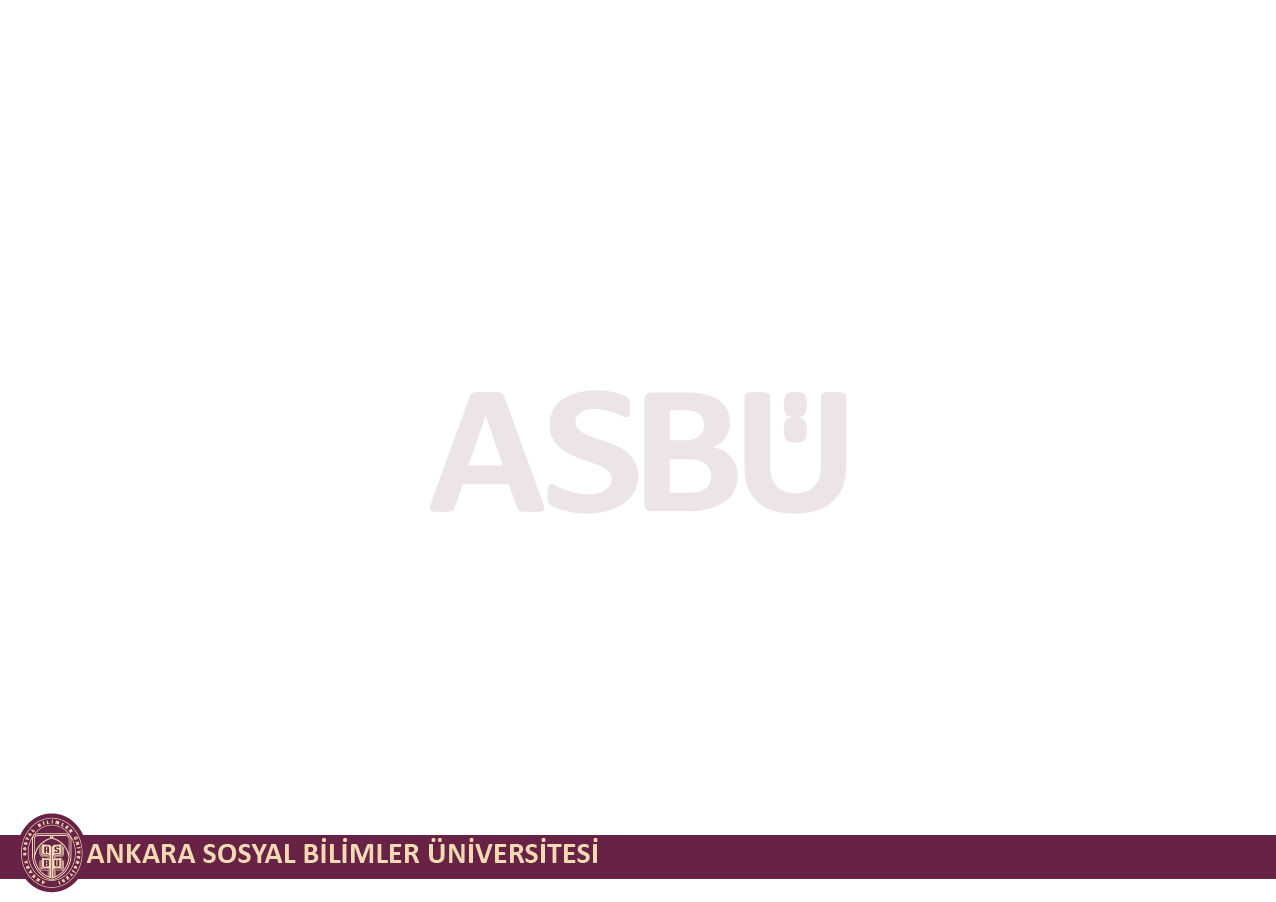 5. ÖĞRENCİ İŞLERİ DAİRESİ BAŞKANLIĞI
5.6 Lisansüstü Öğrenime İlişkin Veriler
Tablo 28. Lisansüstü Programlara İlişkin Veriler
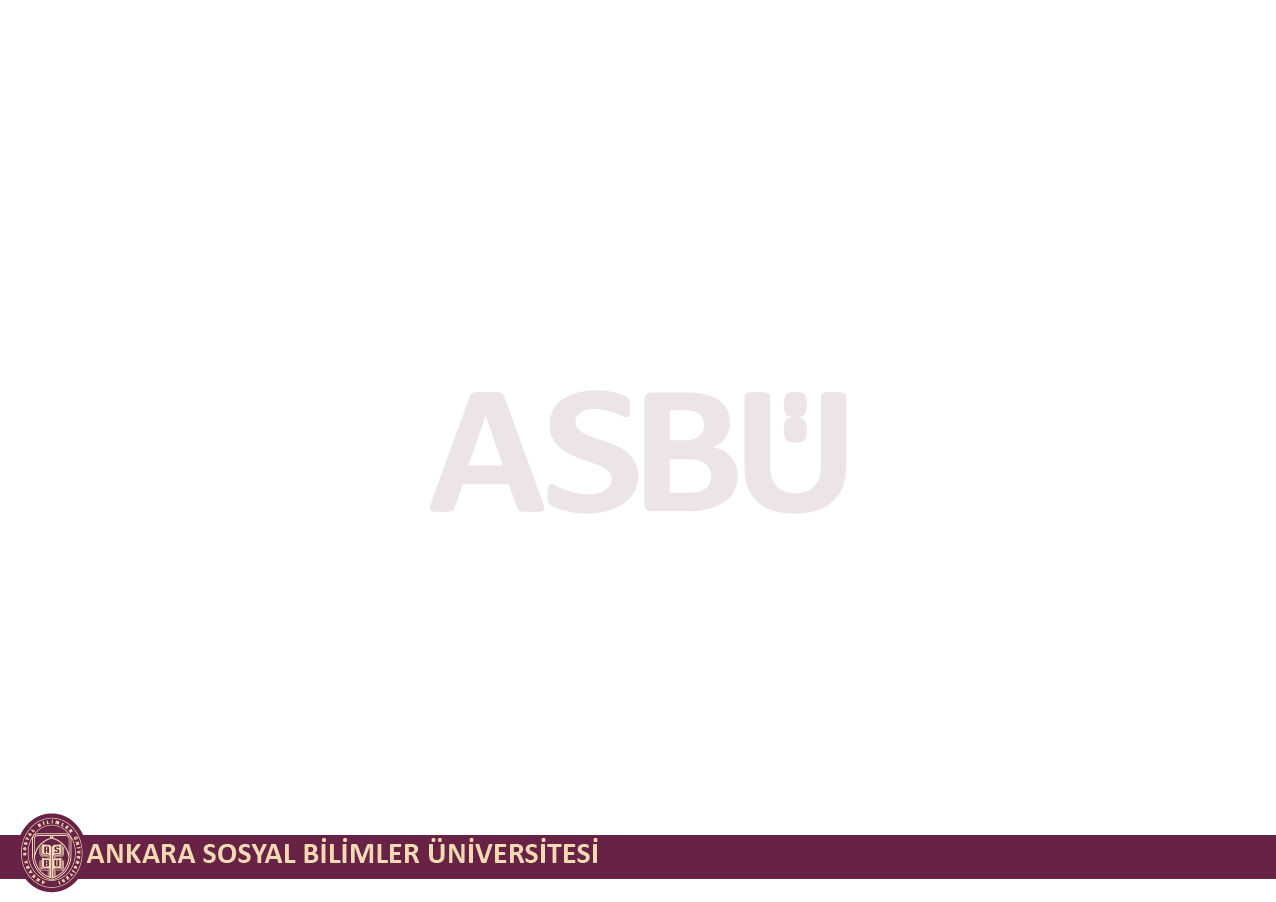 5. ÖĞRENCİ İŞLERİ DAİRESİ BAŞKANLIĞI
5.6 Lisansüstü Öğrenime İlişkin Veriler
Tablo 28. Lisansüstü Programlara İlişkin Veriler
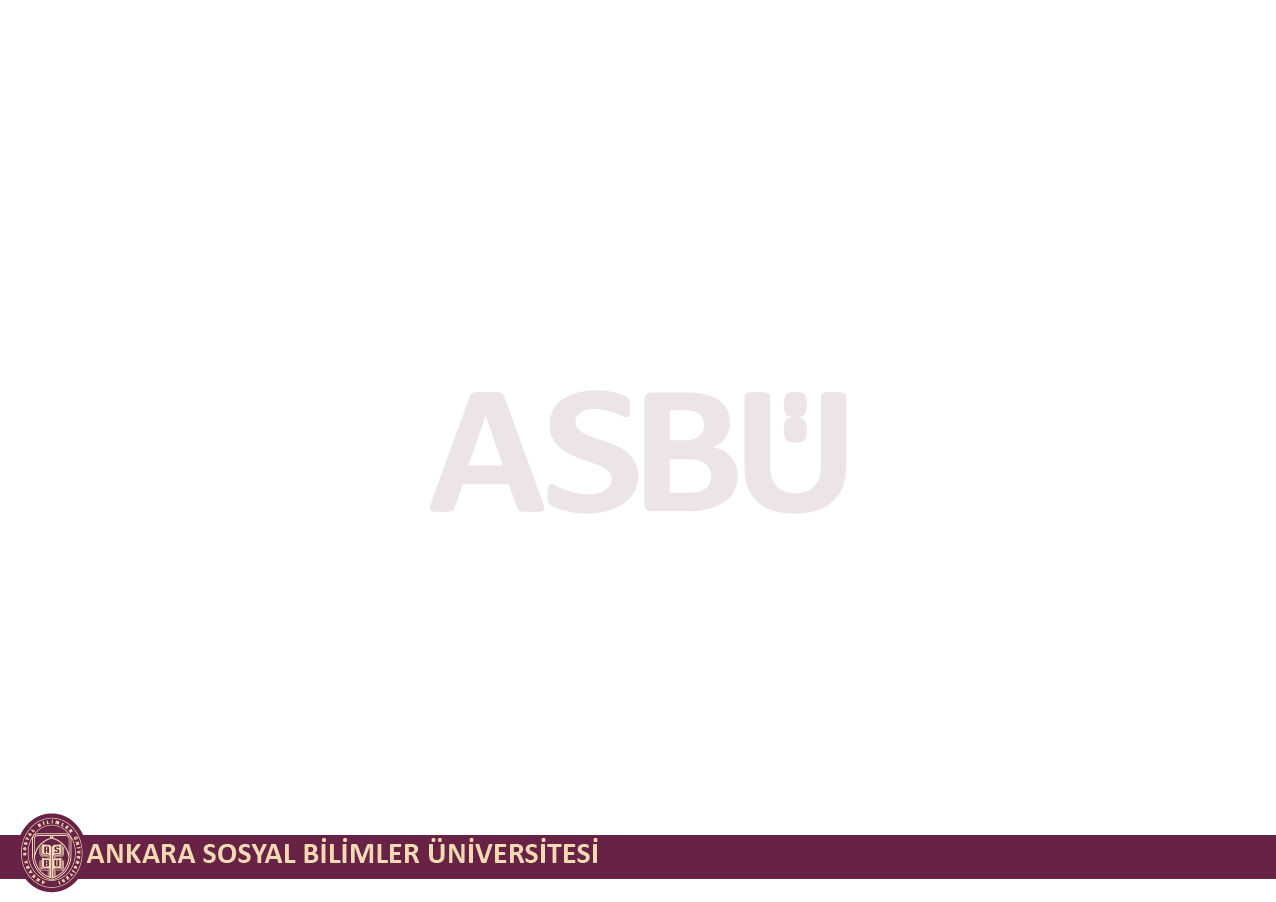 5. ÖĞRENCİ İŞLERİ DAİRESİ BAŞKANLIĞI
5.6 Lisansüstü Öğrenime İlişkin Veriler
Tablo 29. Lisansüstü Programlara İlişkin Veriler